HIPOLIT CEGIELSKI
PATRON MOJEJ SZKOŁY
Gaspar Józef Hipolit Cegielski – polski filolog, przemysłowiec, działacz społeczny, dziennikarz i polityk.
Urodzony 6 stycznia 1813, Ławki
Zmarł 30 listopada 1868, Poznań 
Potomstwo to Zofia i Stefan Cegielscy 
Rodzice Michał Cegielski, Józefa Palkowska
Informacje główne
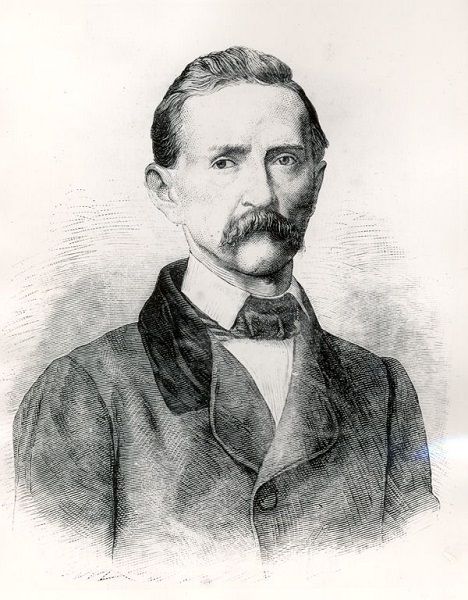 Dom Rodziny Cegielskich
Córka hipolitazofia cegielska
wykształcenie
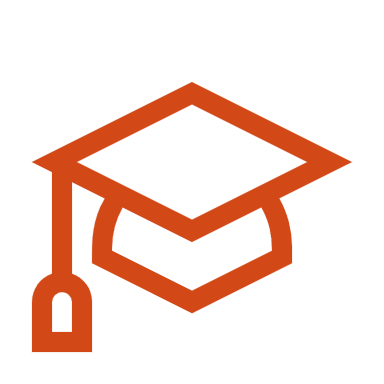 W związku z trudną sytuacją materialną rodziny i wczesną śmiercią matki H.Cegielski od najmłodszych lat zdany był na samego siebie. Kształcił się w Trzemesznie (1827 – 1830) a następnie w gimnazjum Marii Magdaleny w Poznaniu (1830 – 1835). Przez cały okres nauki w gimnazjum był prymusem wykazując wybitne uzdolnienia w dziedzinie języków obcych i matematyki. Dzięki temu otrzymał stypendium rządowe i podjął studia z filologii klasycznej na uniwersytecie berlińskim (1835 – 1840), gdzie na podstawie rozprawy De negatione uzyskał tytuł doktora filozofii.
PRACA- początki
Zdobycie wykształcenia umożliwiło mu realizację jego ówczesnego celu życiowego, którym było objęcie posady nauczyciela w gimnazjum. W latach 1840 – 1846 uczył łaciny, greki, języka polskiego oraz historii i geografii w gimnazjum Marii Magdaleny w Poznaniu. Jednocześnie intensywnie pracował naukowo publikując rozprawy z zakresu językoznawstwa.
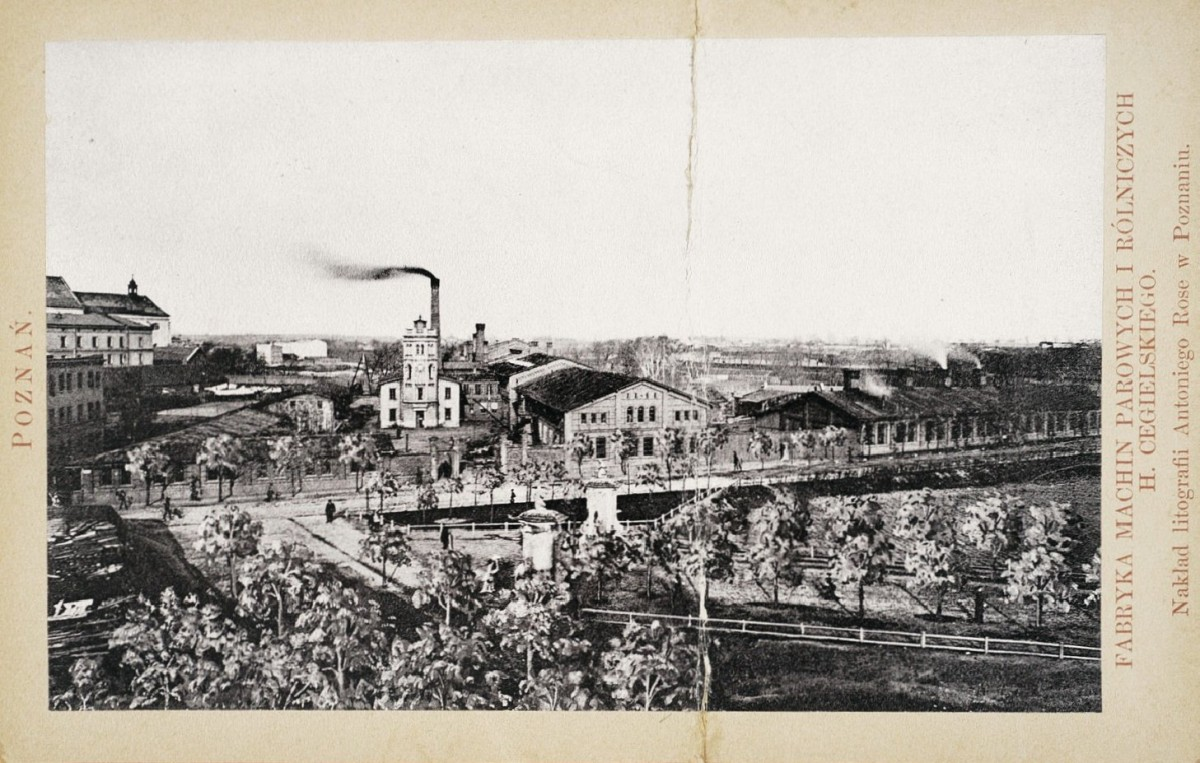 Od sklepu do fabryki
Po odbyciu praktyki w Berlinie, przy pomocy finansowej Józefa Łukaszewicza i Jana Suchorzewskiego, założył w Bazarze 30 września 1946 roku sklep z wyrobami żelaznymi, z którego w następnych latach wyrosły, najpierw warsztaty naprawcze na ul. Butelskiej (1850), a następnie fabryka narzędzi i maszyn rolniczych przy ul. Koziej (1855).
Praca naukowa
Pomimo kierowania ciągle rozrastającą się firmą, nie zaprzestał pracy naukowej oraz silnie zaangażował się w działalność społeczną i wydawniczą. W 1852 roku wydał nowe, poszerzone wydanie rozprawy „O słowie Polskim i koniugacjach jego” oraz drugie wydanie „Nauki poezji”.
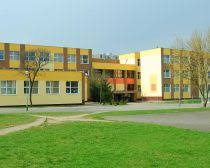 Szkoły im. hipolita
Szkoła Podstawowa nr 6
Zespół Szkół Komunikacji im. Hipolita Cegielskiego
Zespół Szkół im. Hipolita Cegielskiego
Zespół Szkół Technicznych im. Hipolita Cegielskiego w Śremie
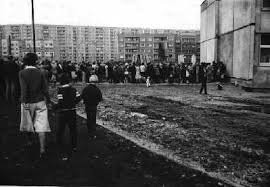 Pomnik hipolita cegielskiego
Pomnik zlokalizowany w Poznaniu na narożniku ulic Święty Marcin i Podgórnej, przy placu Wiosny Ludów w centrum miasta.
Dziękuję z uwagę
Aleksandra Bąk Va